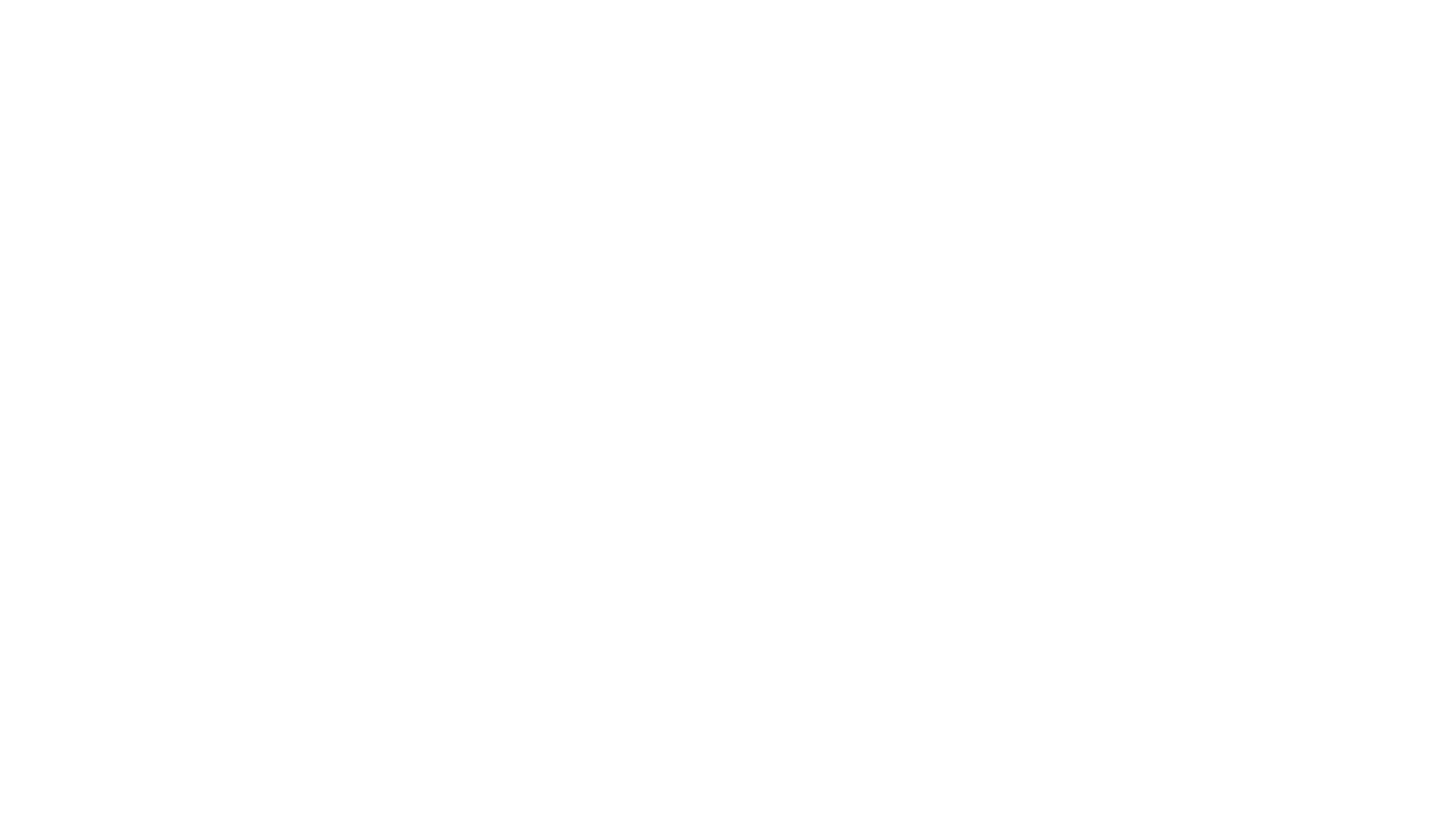 Nascholing Interne Geneeskundedinsdag 23 februari 2021
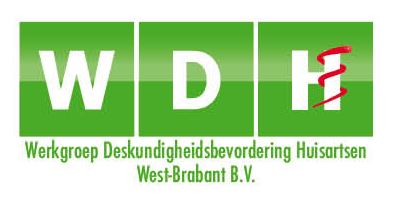